KAKO SE JE OKREPILO POLITIČNO DELOVANJE SLOVENCEV
Učbenik stran 105 - 108
1. Pomembna vloga čitalnic in taborov
Uvedba dualizma omogoči politično življenje: ustanavljanje društev, enakopravnost narodov, varovanje jezikov.      Avstro – Ogrska ne uresniči popolnoma!
Narodno gibanje se okrepi - pomembne ČITALNICE nekakšna kulturna društva, delovanje tudi politično.
poglavitna dejavnost – kulturne prireditve- BESEDE 
v slovenskem jeziku
Druga društva: telovadna, izdajanje slovenskih knjig, ...
Čitalnica na Bovškem
Telovadno društvo Sokol
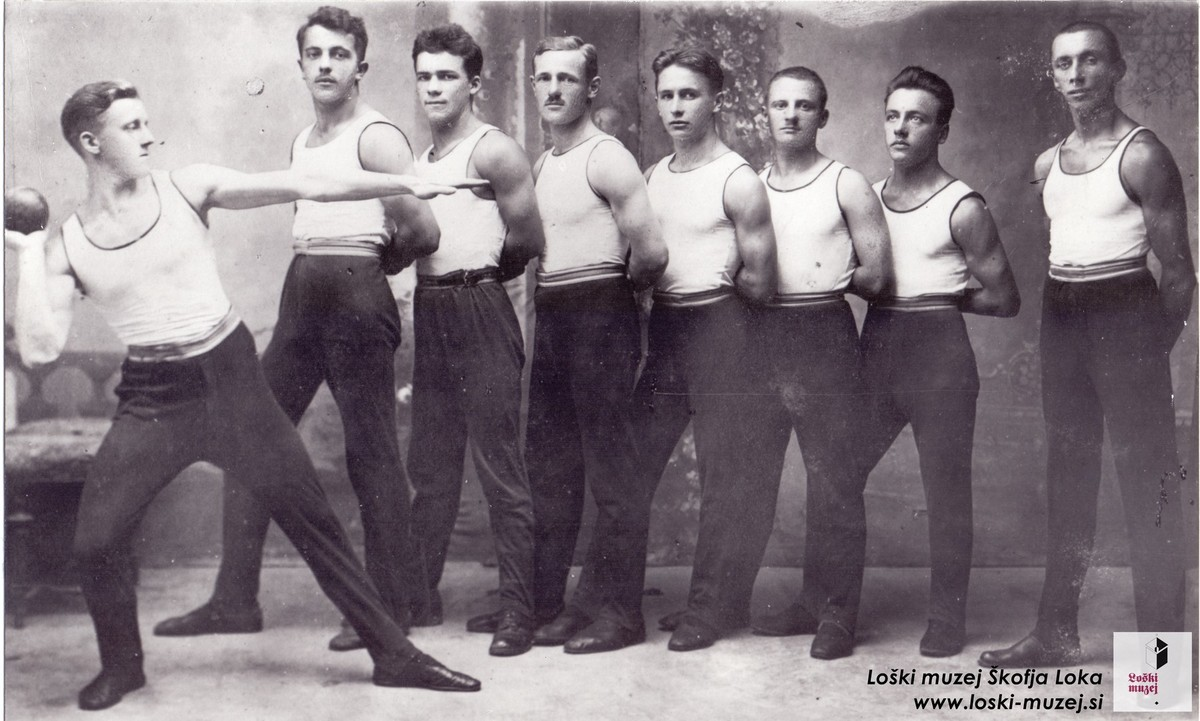 Vabilo na čitalnico
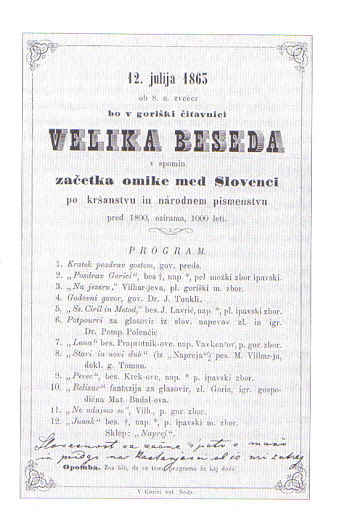 Telovadno društvo Sokol
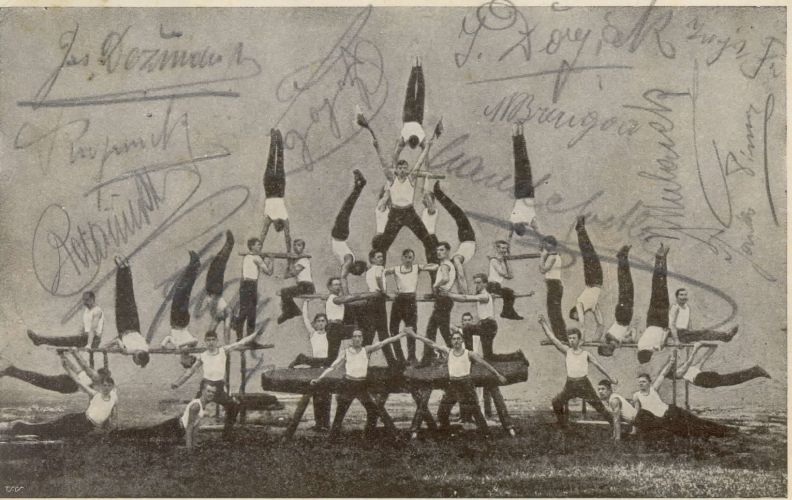 Slovenci na volitvah dobijo svoje poslance v deželnih zborih in v dunajskem zboru     okrepljena narodna zavest.
TABORI – ljudska zborovanja na prostem
V govorih zahtevali: uresničitev zahtev političnega programa Zedinjena Slovenija
uveljavitev slovenskega jezika v šolah in uradih
obravnavali tudi gospodarska, socialna in lokalna vprašanja
Oblast tabore prepove, zboji se njihove moči.
Dve struji slovenske stranke:
Slovenci so šibkejši od nemških strank, zato morata struji sodelovati – 
OBDOBJE SOGLAŠTVA.
2. Prve slovenske politične stranke
Na začetku 90-tih let 19. stol. stranka razcepila na LIBERALNI in KATOLIŠKI TABOR.
- kmalu pridružil še TRETJI- DELAVSKI TABOR
V  A-O so 1907 uvedli SPLOŠNO VOLILNO PRAVICO – za vse moške.
3. Politični načrti Slovencev ob prelomu stoletja
Konec 19. stol. Slovenci kritizirajo oblast, zaradi NEENAKOPRAVNEGA POLOŽAJA in pritiska s strani Italijanov in Nemcev (strah izginotja Slovencev).
Da bi bili močnejši – povezava z drugimi narodi – večina JUGOSLOVANSKA IDEJA:
   - Slovenci, Hrvati in Srbi dobro razumejo, ker govorijo podoben jezik,
   - ne podprejo kmetje in duhovščina.
Jugoslovansko idejo podpirajo naslednji programi:
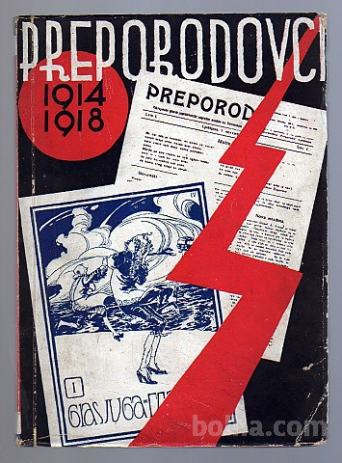 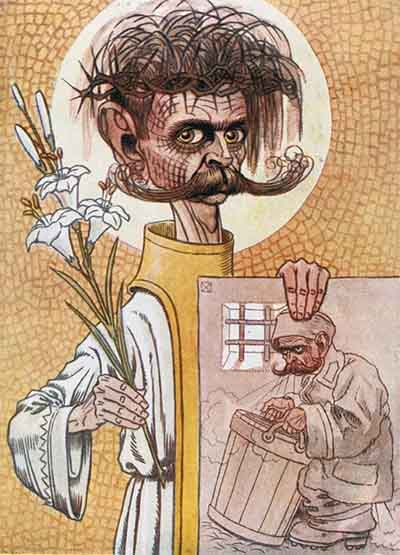 Glasilo Preporod
Vabilo na tabor
Ivana Cankarja oblast zapre za teden dni, zaradi podpore politični zvezi
Jugoslovanskih narodov. Ne strinja pa se z neoilirizmom.
Odgovori na vprašanja s pomočjo učbenika in pisnih virov.
1. Iz vira razberi, kje so potekali tabori, kdo se jih je udeleževal in zakaj je bila pomembna udeležba na taboru?
„Kdor koli more, naj pride, nihče naj doma ne ostane, ker zdaj se po pretečenih 1000 letih zbiramo prvikrat na Slovenskem pod milim nebom, in ta shod je vse drugače bolj imenitna reč, nego kakršnakoli druga veselica na tem svetu, ker tu za naše naj svetejše, pa najbolj zanemarjene pravice /.../. Pride naj vsak, bodi si kemt, nagornjak ali vincar. Samo če bomo iz vseh stanov izkušeni kaj sklepali in sklenoli, potem bomo kaj dosegli /.../. Na noge torej!“
(Vabilo na tabor v Ljutomer, Slovenski narod, avgust 1868)
2. Iz vira razberi, zakaj so se Slovenci zavzemali za trializem pod Avstro – Ogrsko? (2 razloga)
„ Naš državnopravni program je trializem. Zavzemamo se zanj ne le iz narodnih, temveč  tudi dinastičnih vzrokov; kajti pretežna masa slovenskega ljudstva je cesarju zvesta in stremi za veliko, mogočno monarhijo pod žezlom habsburške dinastije. Združitev južnoslovanskih pokrajin v tretje državnopravno telo v okviru monarhije je dinastična potreba /.../.
(iz zapisa Ivana Šušteršiča, voditelja SLS, prestolonasledniku Francu ferdinandu, 1909)
3. Zakaj neoilirizem večina strank ne podpira? 
   Pomagaj si z besedilom pod sliko učbenik stran 108.

4. V čem so se slovenske stranke najbolj razlikovale? (vsaj 2 razliki)
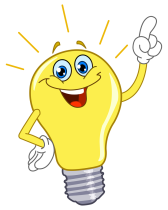